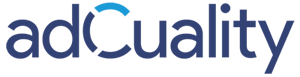 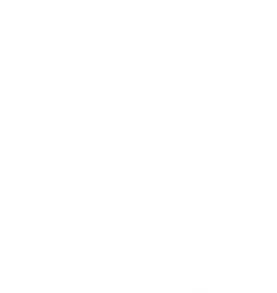 Reporte de Publicidad Online
Cyber Monday
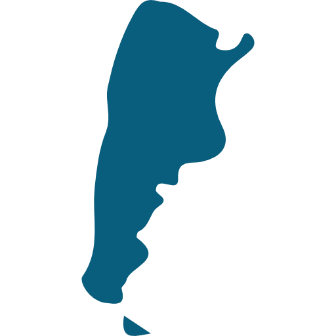 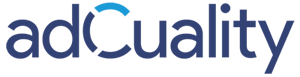 Reporte  Cyber Monday – Argentina –  4,5,6 de Noviembre 2019
Características del reporte
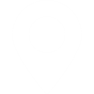 Reporte de publicidad online elaborado por adCuality, herramienta de monitoreo de publicidad en tiempo real. El monitoreo y la actualización de la información en la plataforma se realiza las  24 hs del día, los 365 días del año.
 
Metodología
Monitoreo de sitios mediante el empleo de un motor de trackeo y descarga de anuncios. Proceso de clasificación por medio del uso de un algoritmo predictivo con control humano al final del proceso. 
La tecnología empleada por adCuality para el monitoreo no realiza click sobre los banners (tecnología limpia).
 
Alcance
Pautas publicitarias en sitios locales, regionales y en adnetworks orientadas con IP local (Publicidad en red de Display). 

Para conocer más acerca  del  método de adCuality, ingresar a https://customer.adCuality.com.
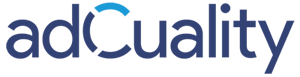 Reporte  Cyber Monday – Argentina –  4,5,6 de Noviembre 2019
Algunas consideraciones
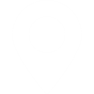 Todas las estadísticas expuestas en el presente informe están expresadas en porcentajes (%).
Dichos porcentajes son proporcionales a la cantidad de anuncios que adCuality ha encontrado y clasificado.
Por ejemplo: Si el 25% corresponde a la Industria «Alimentos», es porque el 25% de todos los anuncios encontrados, pertenecían a anunciantes de dicha Industria.
adCuality brinda métricas de cobertura, de share of voice. El SOV expresa, en términos porcentuales, la participación de un anunciante (medio, industria, etc) en relación con sus competidores, con el total de su sector o en relación con el mercado en su totalidad.
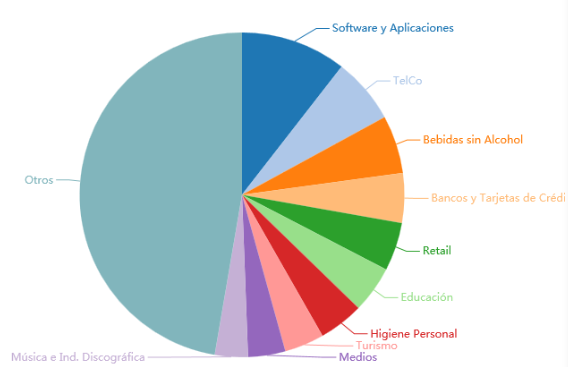 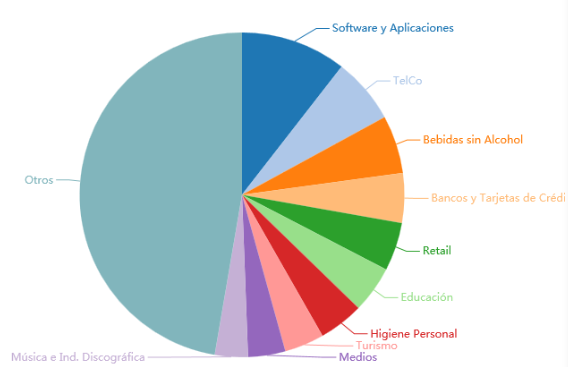 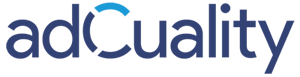 Reporte  Cyber Monday – Argentina –  4,5,6 de Noviembre 2019
Top 15 de Anunciantes
Detalle de los principales anunciantes que pautaron bajo la campaña de Cyber Monday
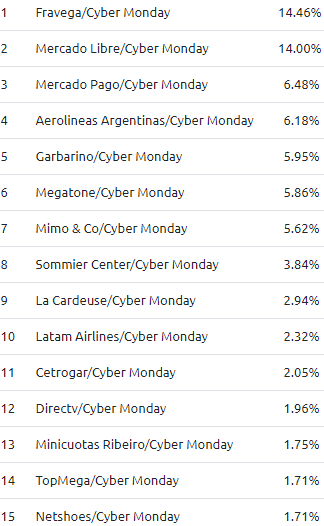 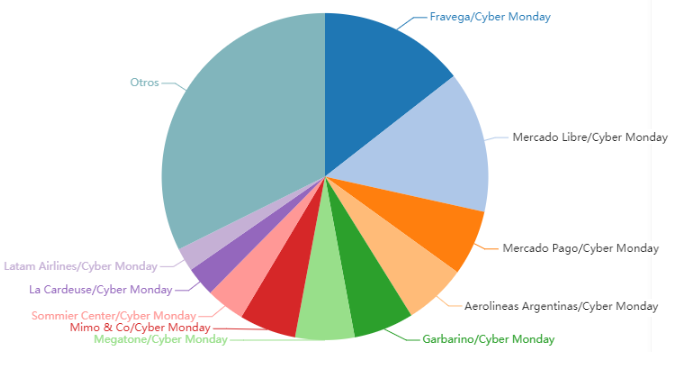 NOTA: la sección de Otros viene a ser del puesto 11 en adelante.
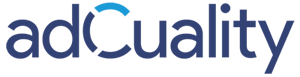 Reporte  Cyber Monday – Argentina –  4,5,6 de Noviembre 2019
Top 15 de Industrias
Detalle de las principales industrias que pautaron bajo la campaña de Cyber Monday
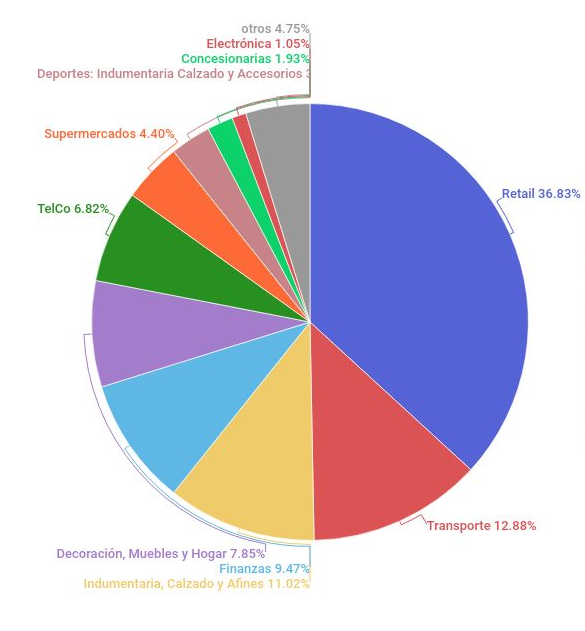 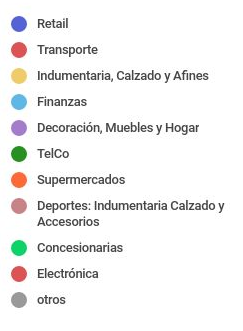 NOTA: la sección de Otros viene a ser del puesto 11 en adelante.
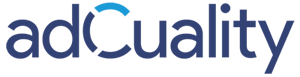 Reporte  Cyber Monday – Argentina –  4,5,6 de Noviembre 2019
Top 15 de Publishers
Share of Voice  de Publisher  donde se encontro pauta  referentes al Cyber Monday
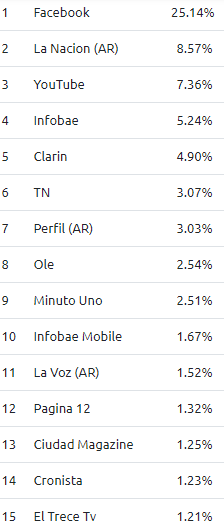 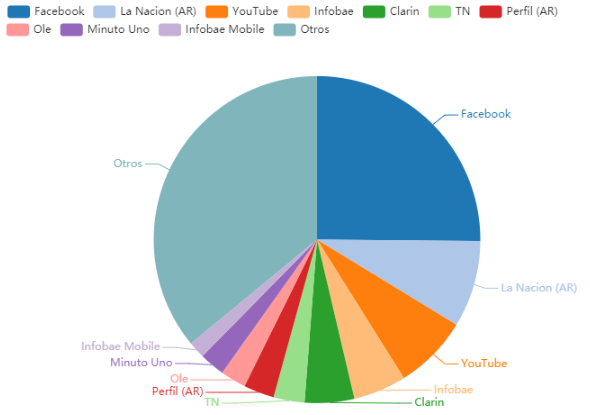 NOTA: la sección de Otros viene a ser del puesto 11 en adelante.
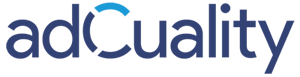 Reporte  Cyber Monday – Argentina –  4,5,6 de Noviembre 2019
pViewability
Detalle de las 10 marcas que tuvieron mejor pViewability en sus campañas de Cyber Monday
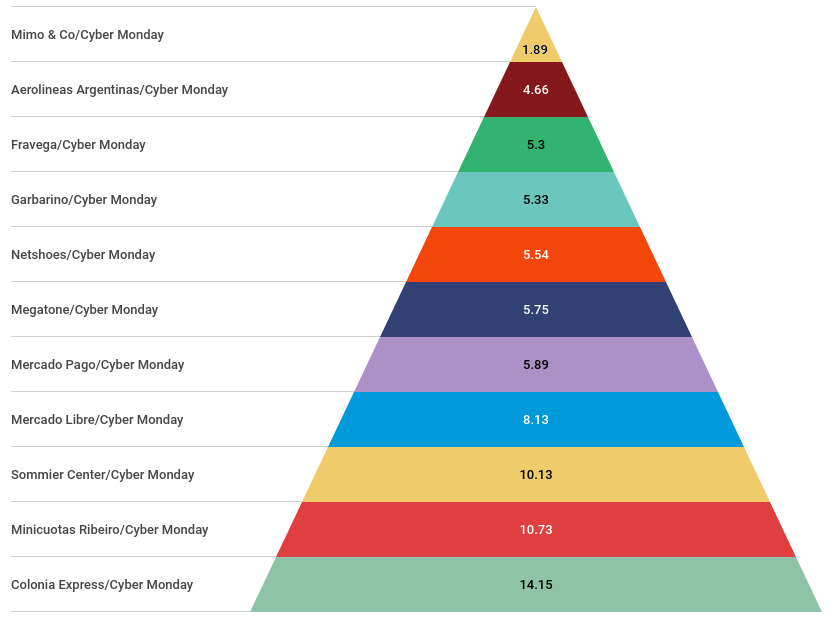 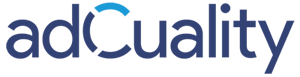 Reporte  Cyber Monday – Argentina –  4,5,6 de Noviembre 2019
Screenshots y Creatividades
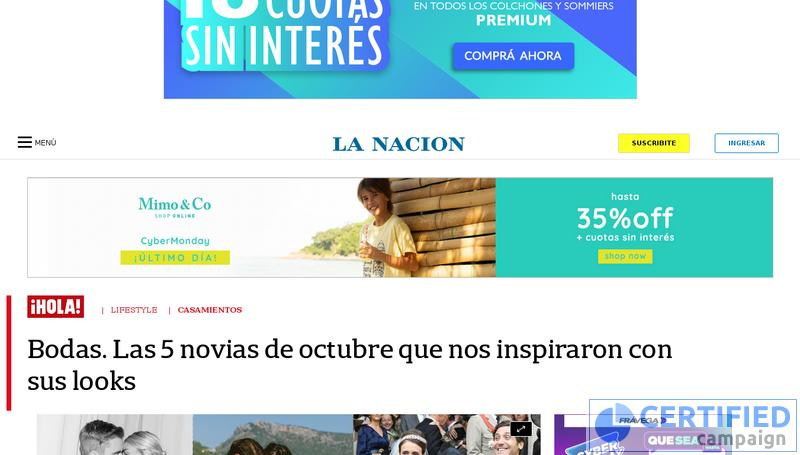 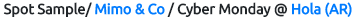 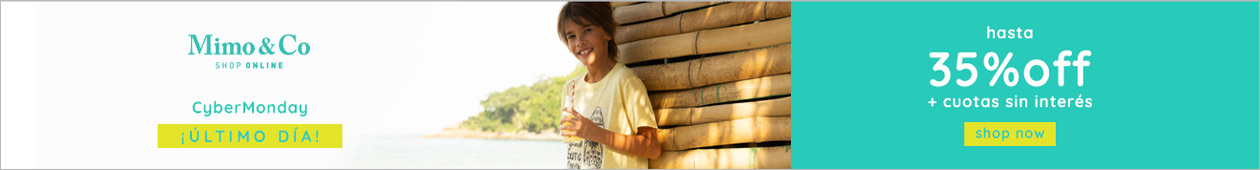 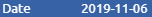 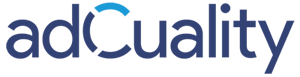 Reporte  Cyber Monday – Argentina –  4,5,6 de Noviembre 2019
Screenshots y Creatividades
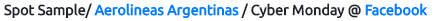 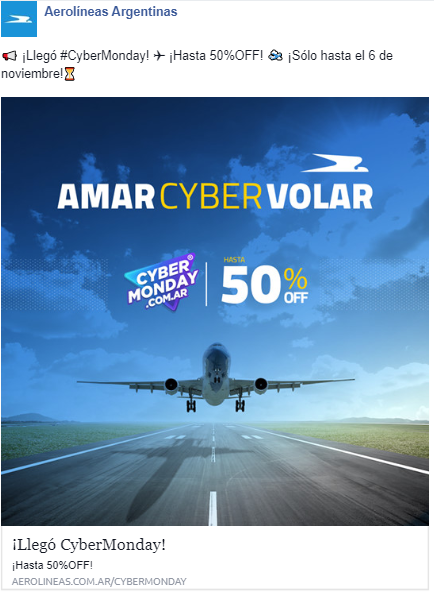 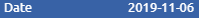 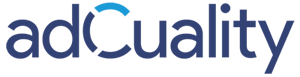 Reporte  Cyber Monday – Argentina –  4,5,6 de Noviembre 2019
Screenshots y Creatividades
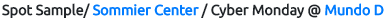 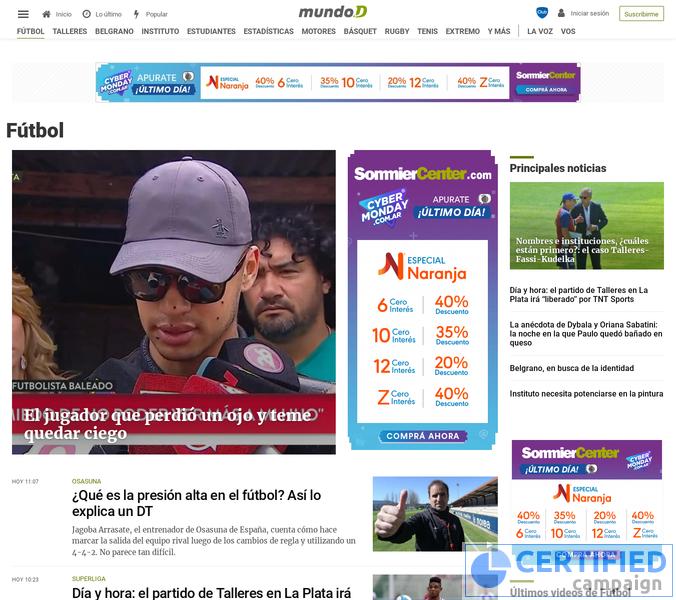 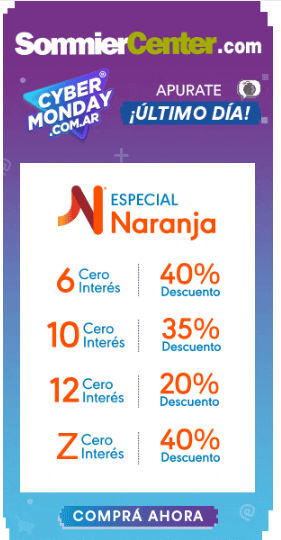 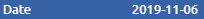 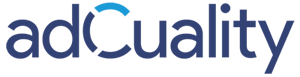 Reporte  Cyber Monday – Argentina –  4,5,6 de Noviembre 2019
Screenshots y Creatividades
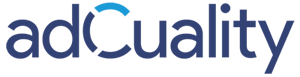 Consultas?
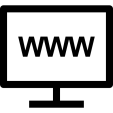 https://customer.adcuality.com/


customer@adCuality.com


adCuality
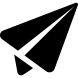 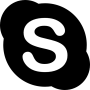 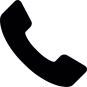 +541152363157